Khám phá xã hội:Chủ đề:Bé yêu cô chú công nhân
Trò chuyện về cô chú thợ may
Lớp : 4 - 5 tuổi B
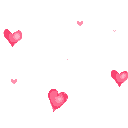 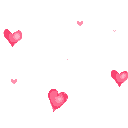 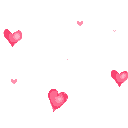 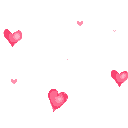 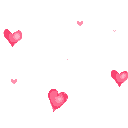 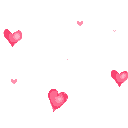 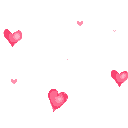 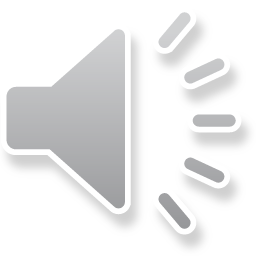 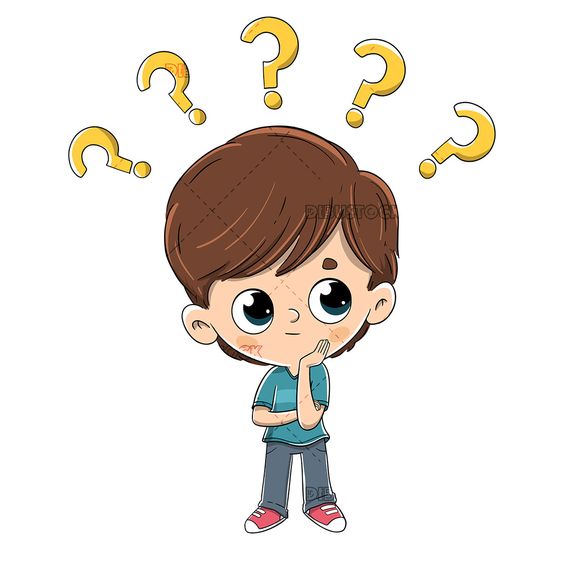 Trang phục:
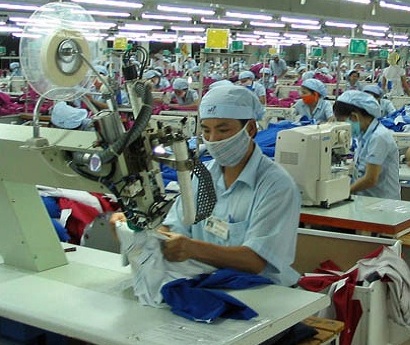 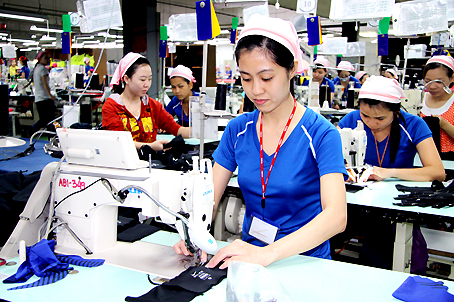 Dụng cụ :
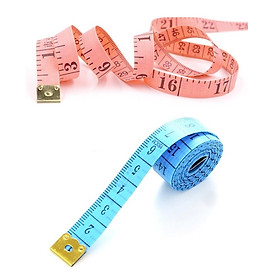 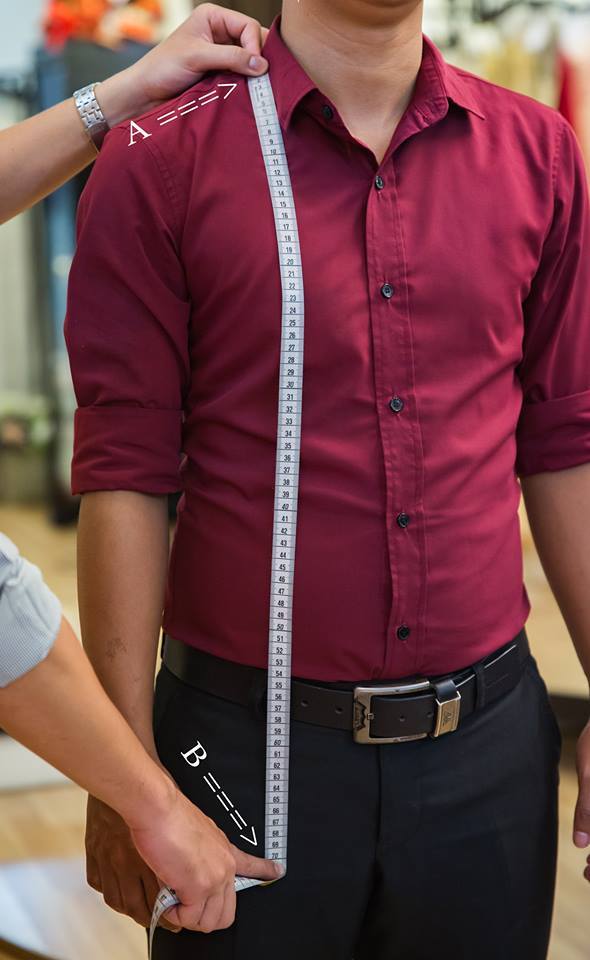 Dụng cụ :
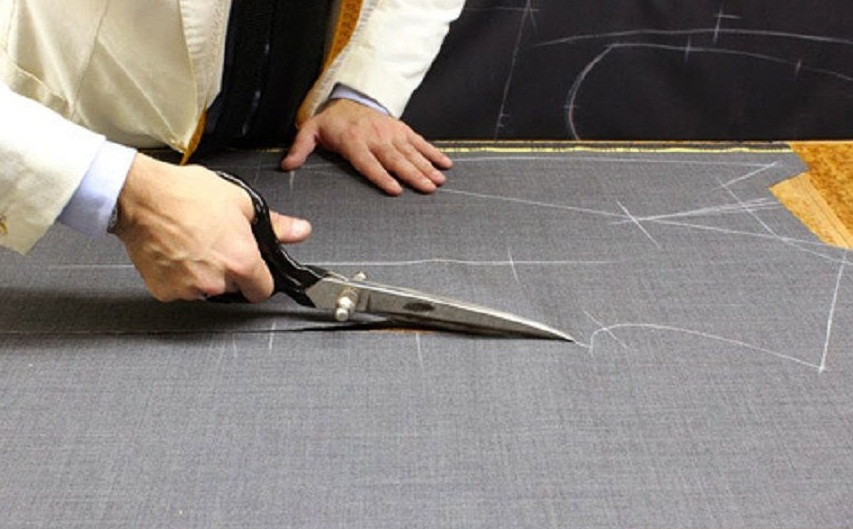 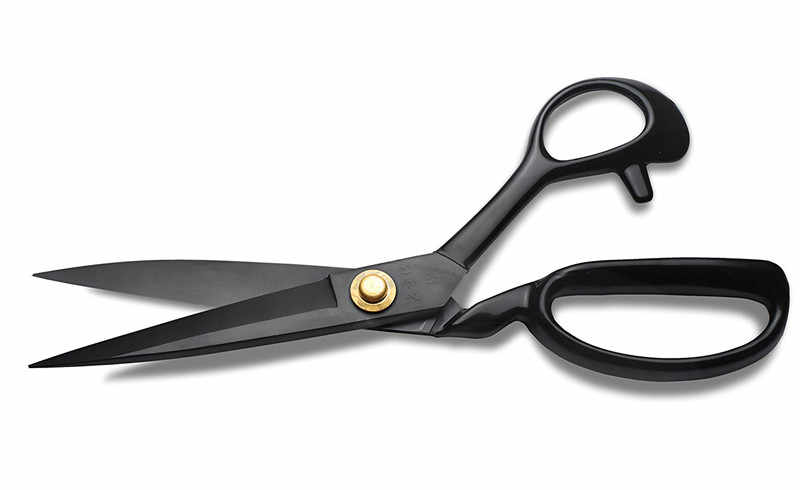 Dụng cụ và công việc :
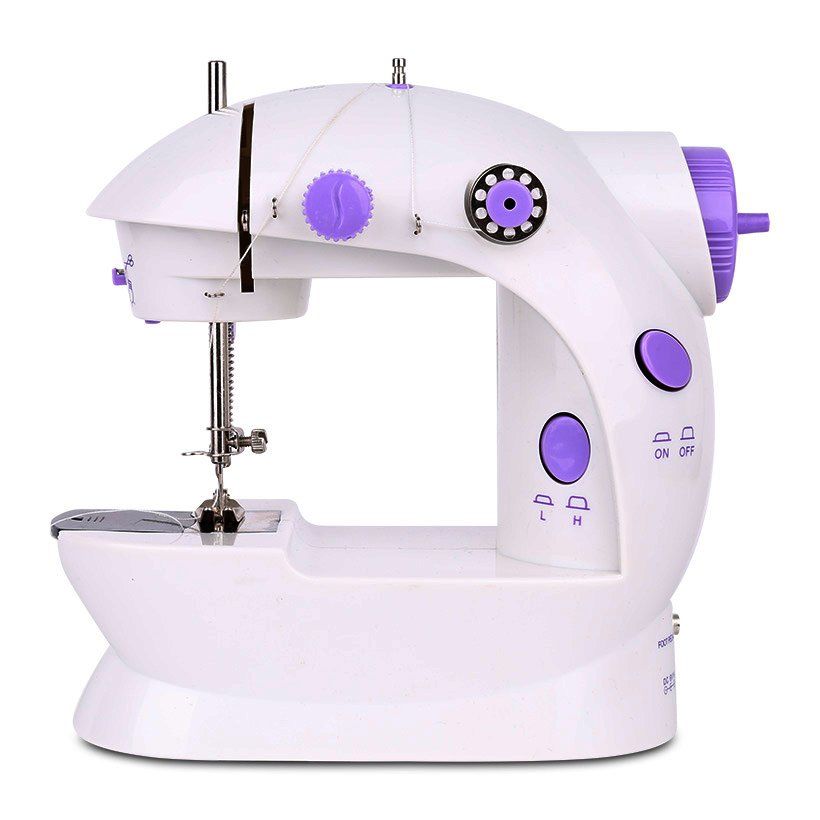 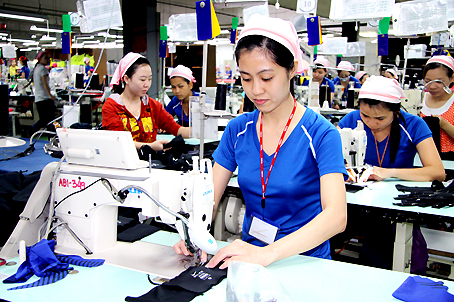 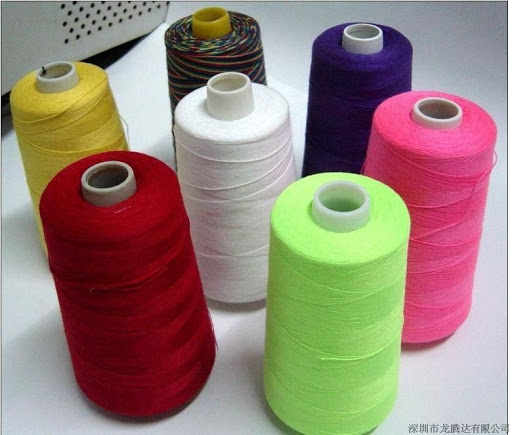 Dụng cụ:
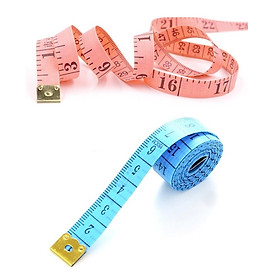 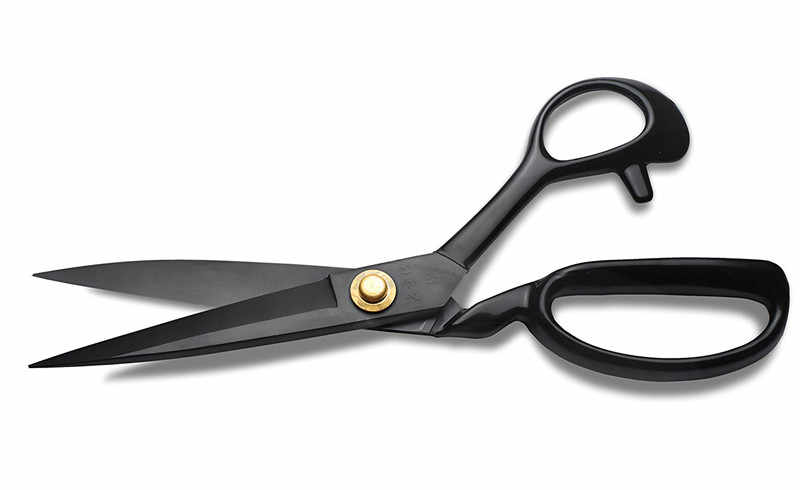 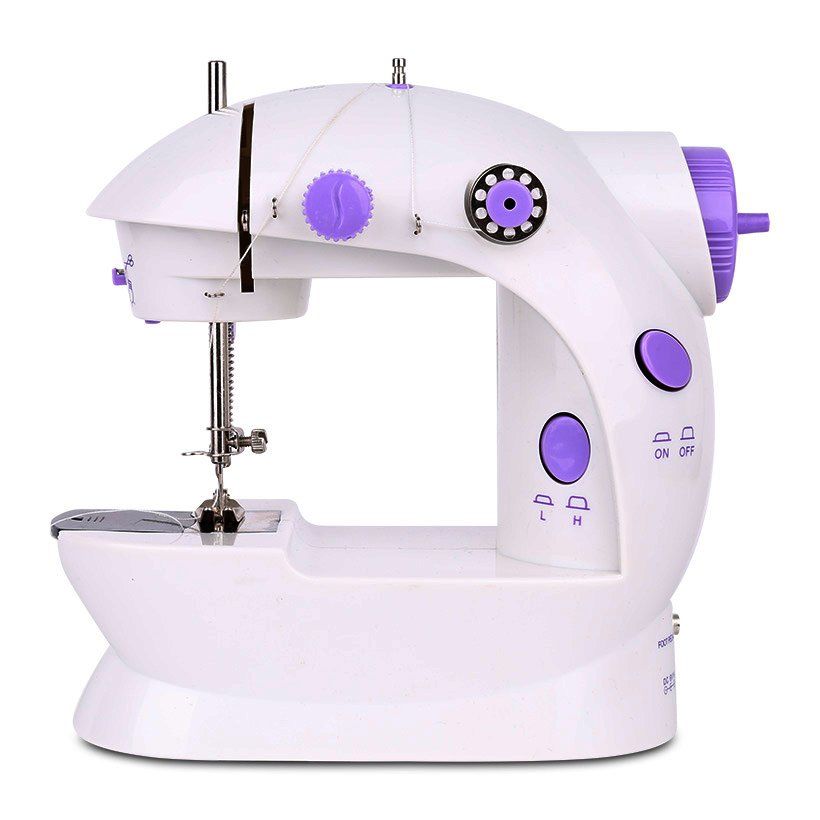 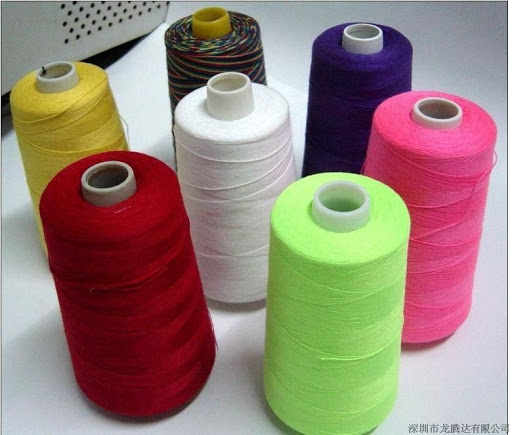 Công việc:
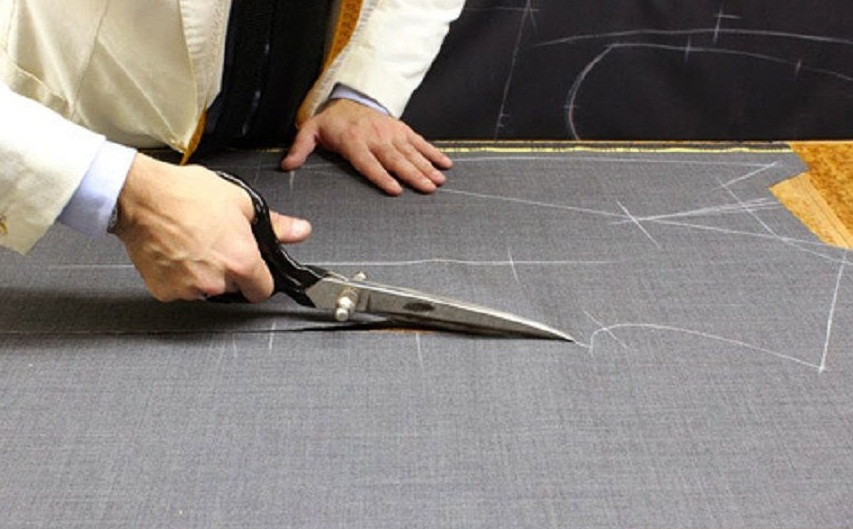 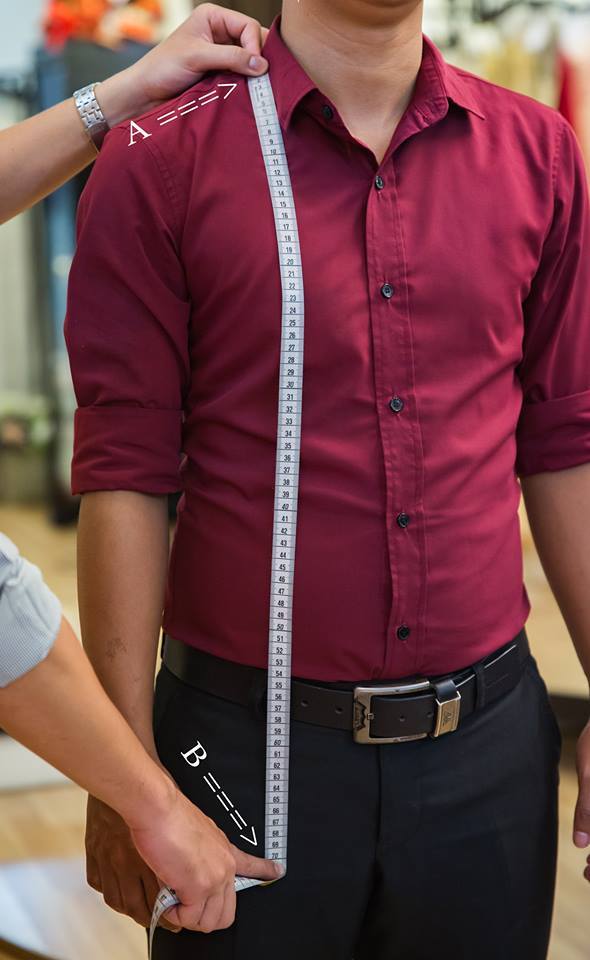 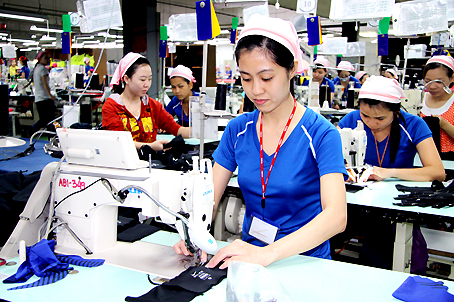 Sản phẩm:
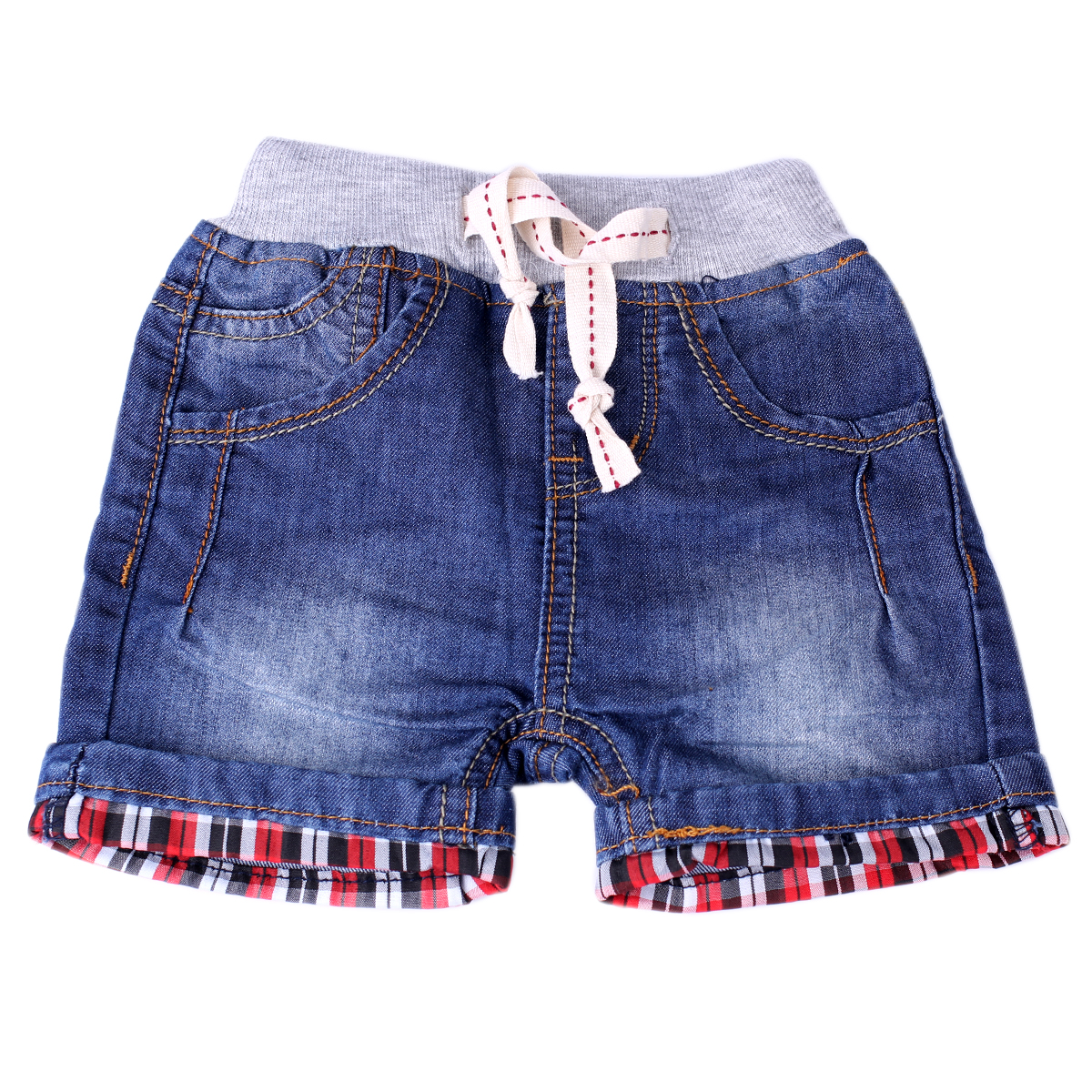 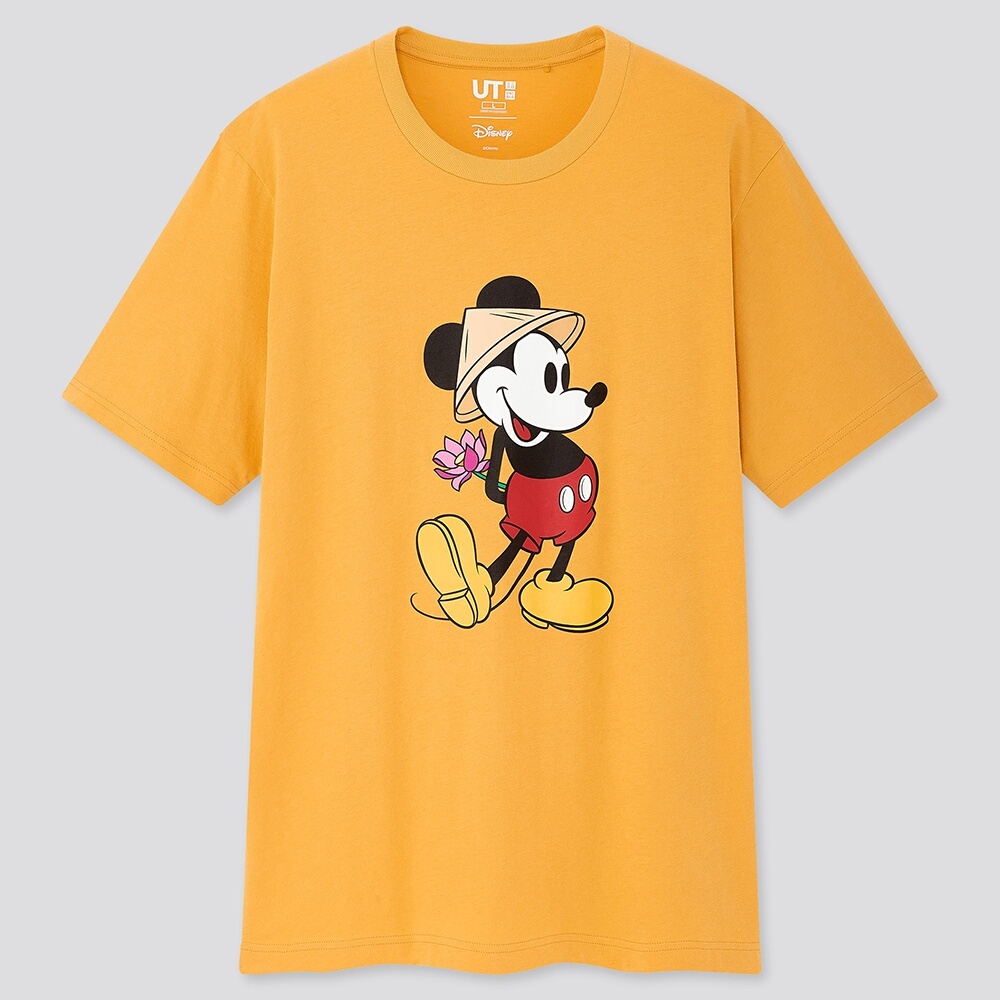 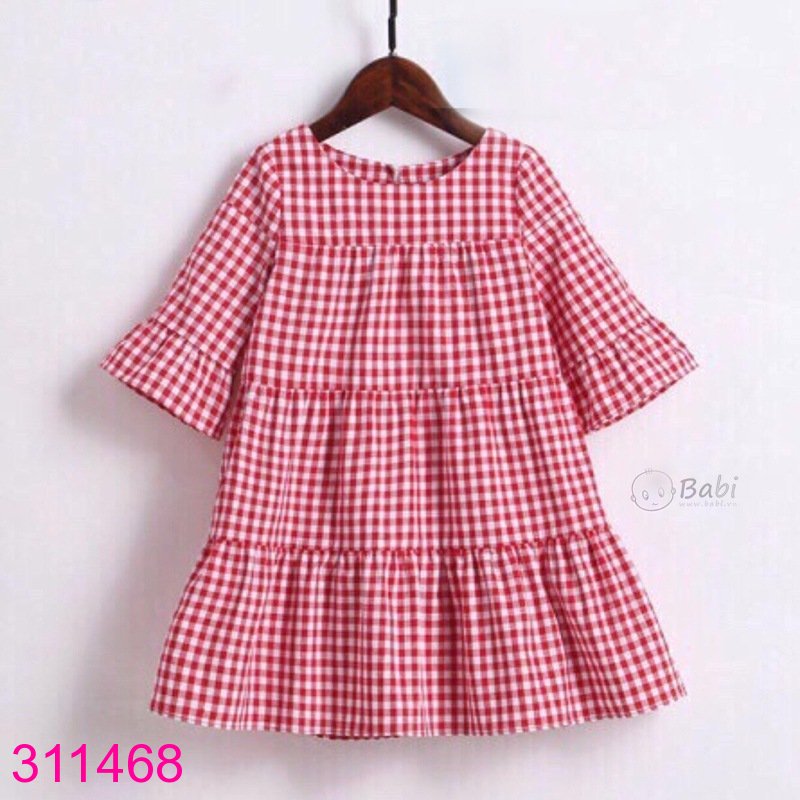 Sản phẩm:
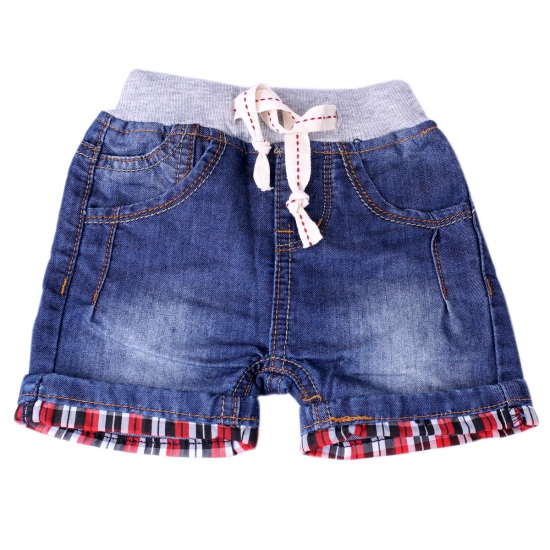 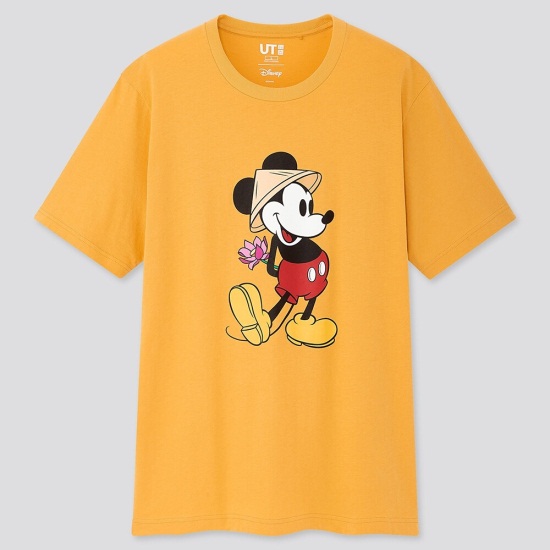 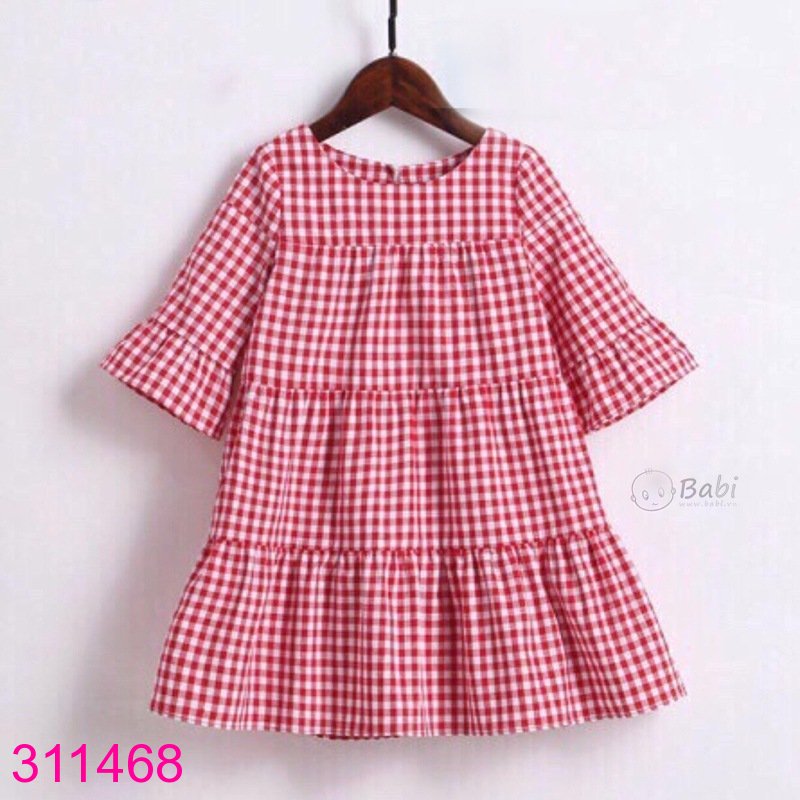 Một số sản phẩm khác:
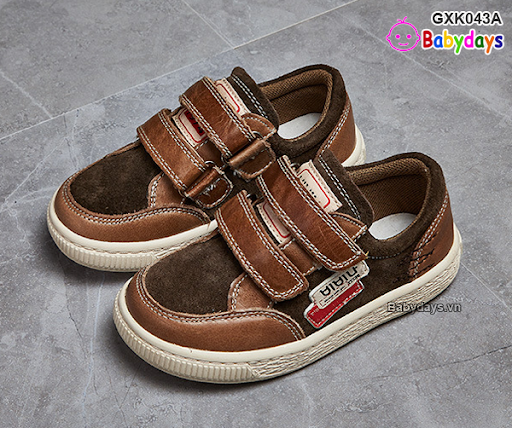 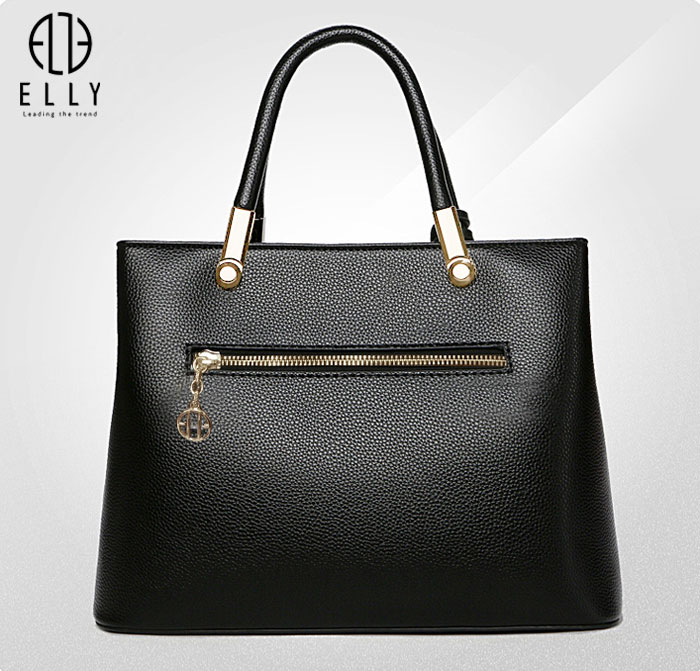 Một số lĩnh vực khác:
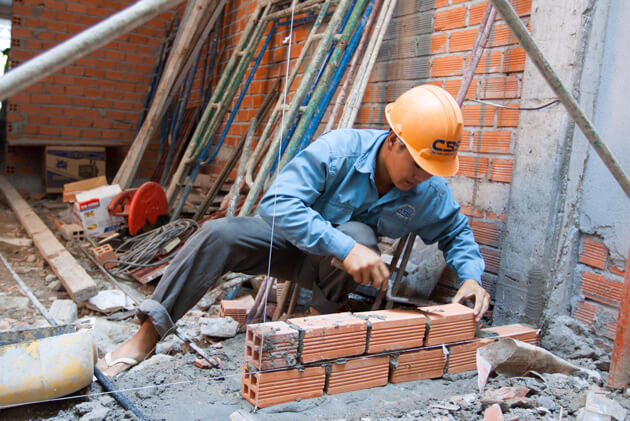 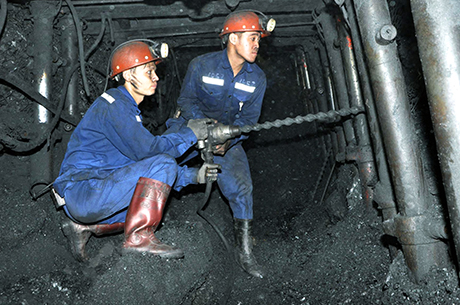 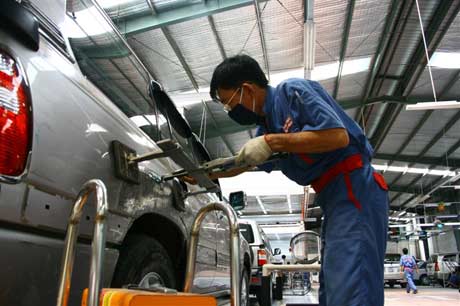 TRÒ CHƠI:
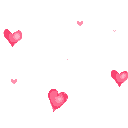 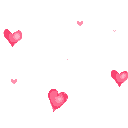 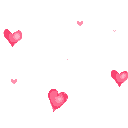 Bé giúp cô chú thợ may
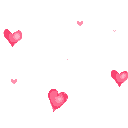 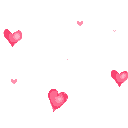 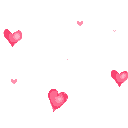 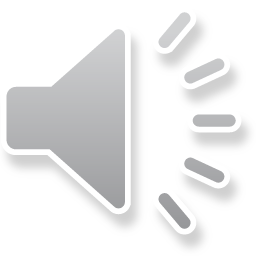 TRÒ CHƠI:
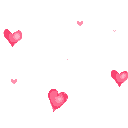 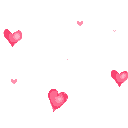 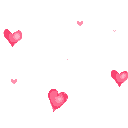 Bé vui làm cô chú thợ may
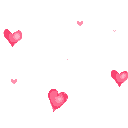 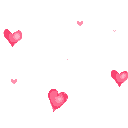 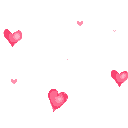 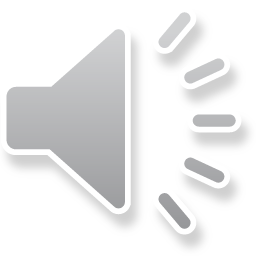 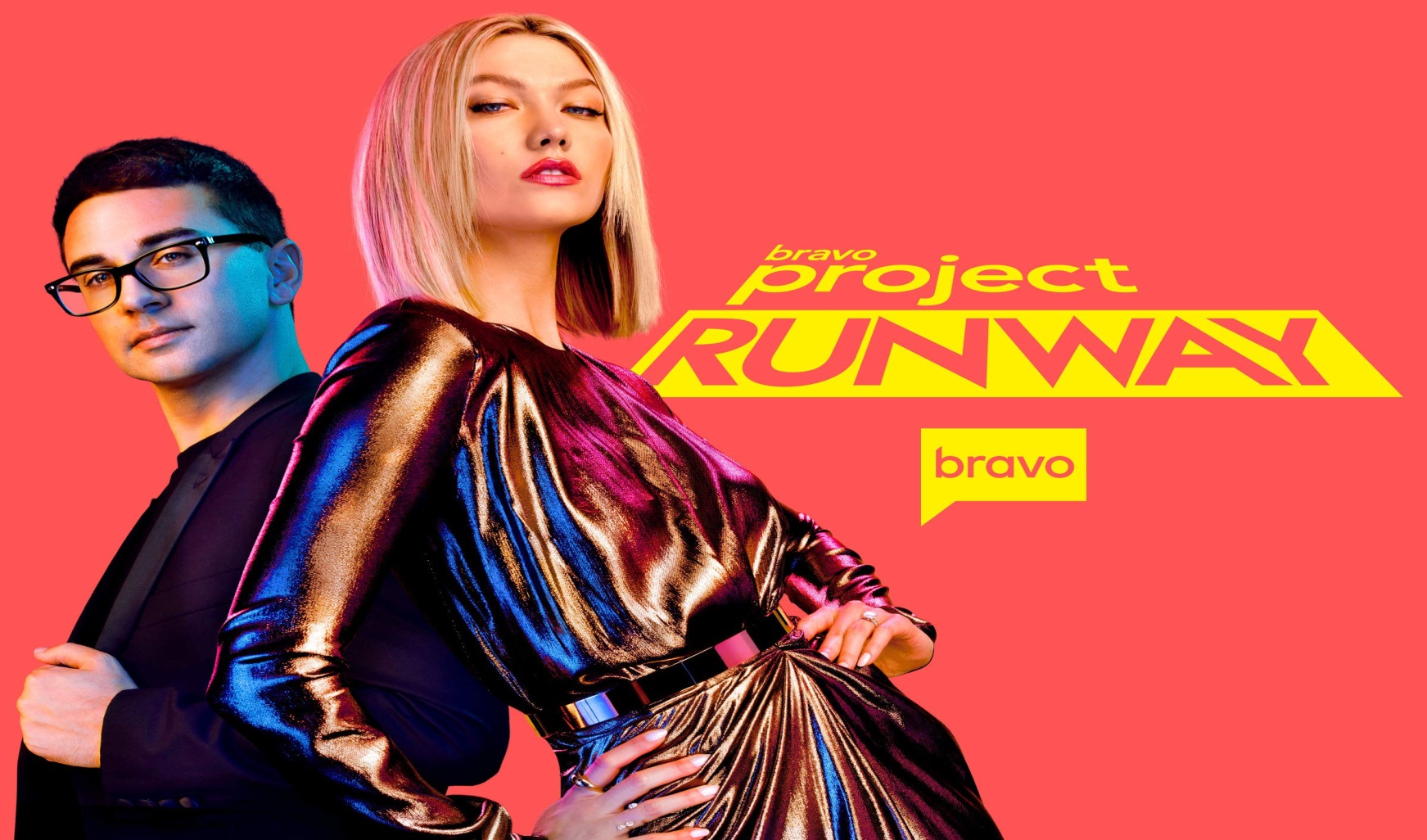 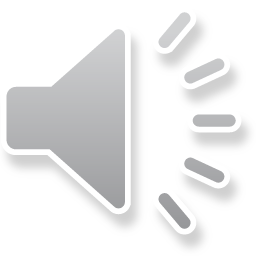 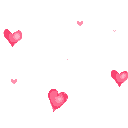 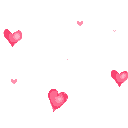 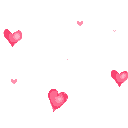 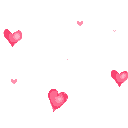 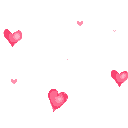 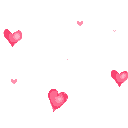 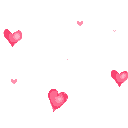 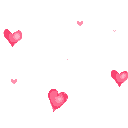 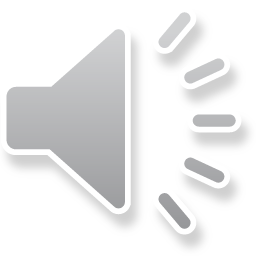